Microsoft 365 Copilot Analytics: Advanced analysis playbook
Examples and visualizations
Feb 2025
© Copyright Microsoft Corporation. All rights reserved.
Introduction
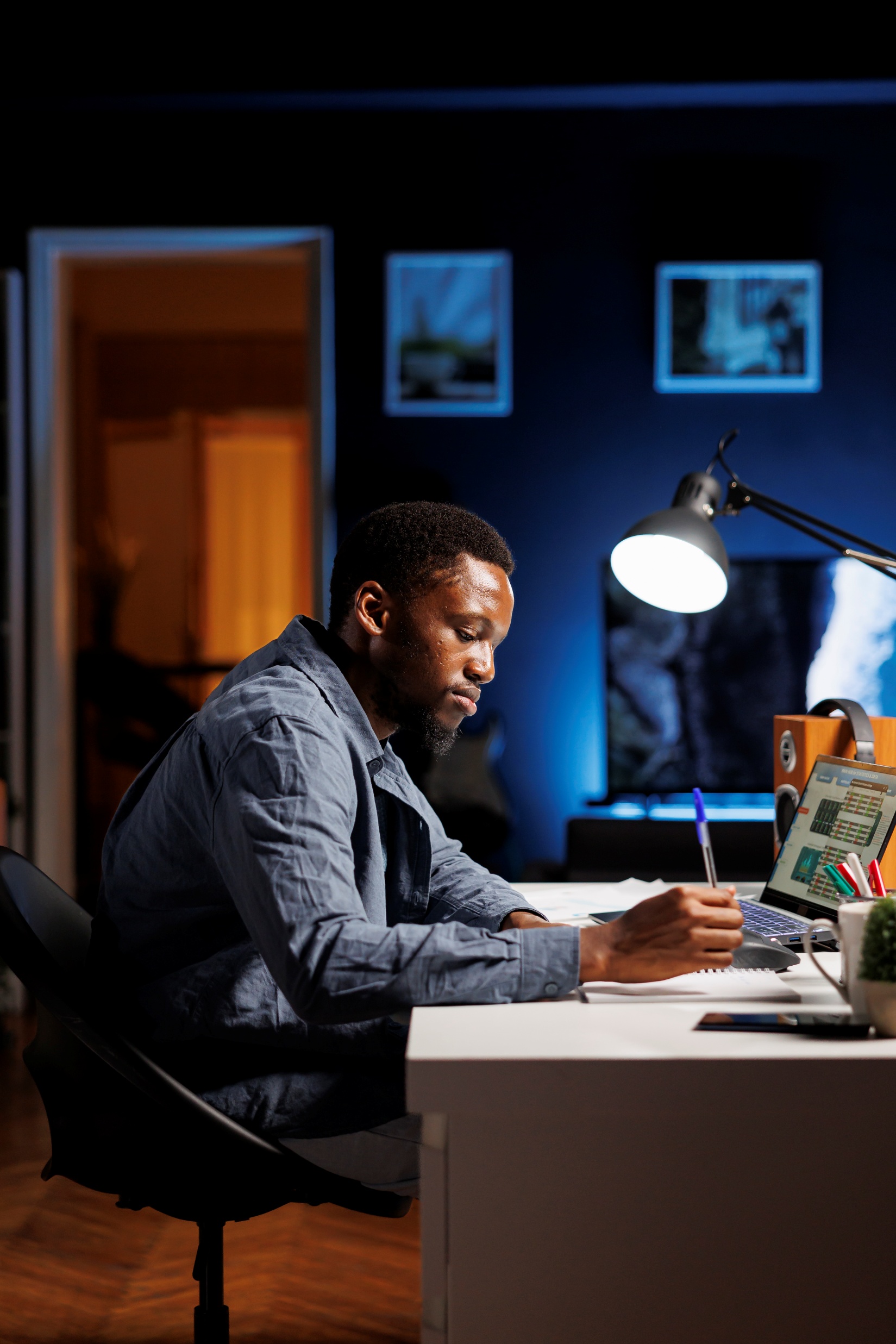 The intended audience of this playbook are analytics leaders or analysts who have utilized available resources to assess Microsoft 365 Copilot adoption and impact and seek guidance for an in-depth analysis plan.
This playbook provides analysis and visualization examples to measure the progress and impact of Copilot adoption, as well to identify opportunities for accelerating AI cultural transformation.
Each example in the playbook is centered around a business question, complete with business implications and code examples, and can be easily customized.  
This resource is designed to be used like a 'recipe book of analysis', where an analyst can use this to put together an analysis plan based on the most pressing questions and context of their organization.
© 2025 Microsoft Corporation. All rights reserved. This document is provided "as-is." Information and views expressed in this document, including URL and other Internet Web site references, may change without notice. You bear the risk of using it. Examples herein are for illustration only and are fictitious. No real association is intended or inferred.
 This document does not provide you with any legal rights to any intellectual property in any Microsoft product. You may copy and use this document for your internal, reference purposes.
Copilot Analytics overview
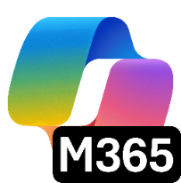 Copilot Analytics
Measure the impact of Copilot and agents on your business
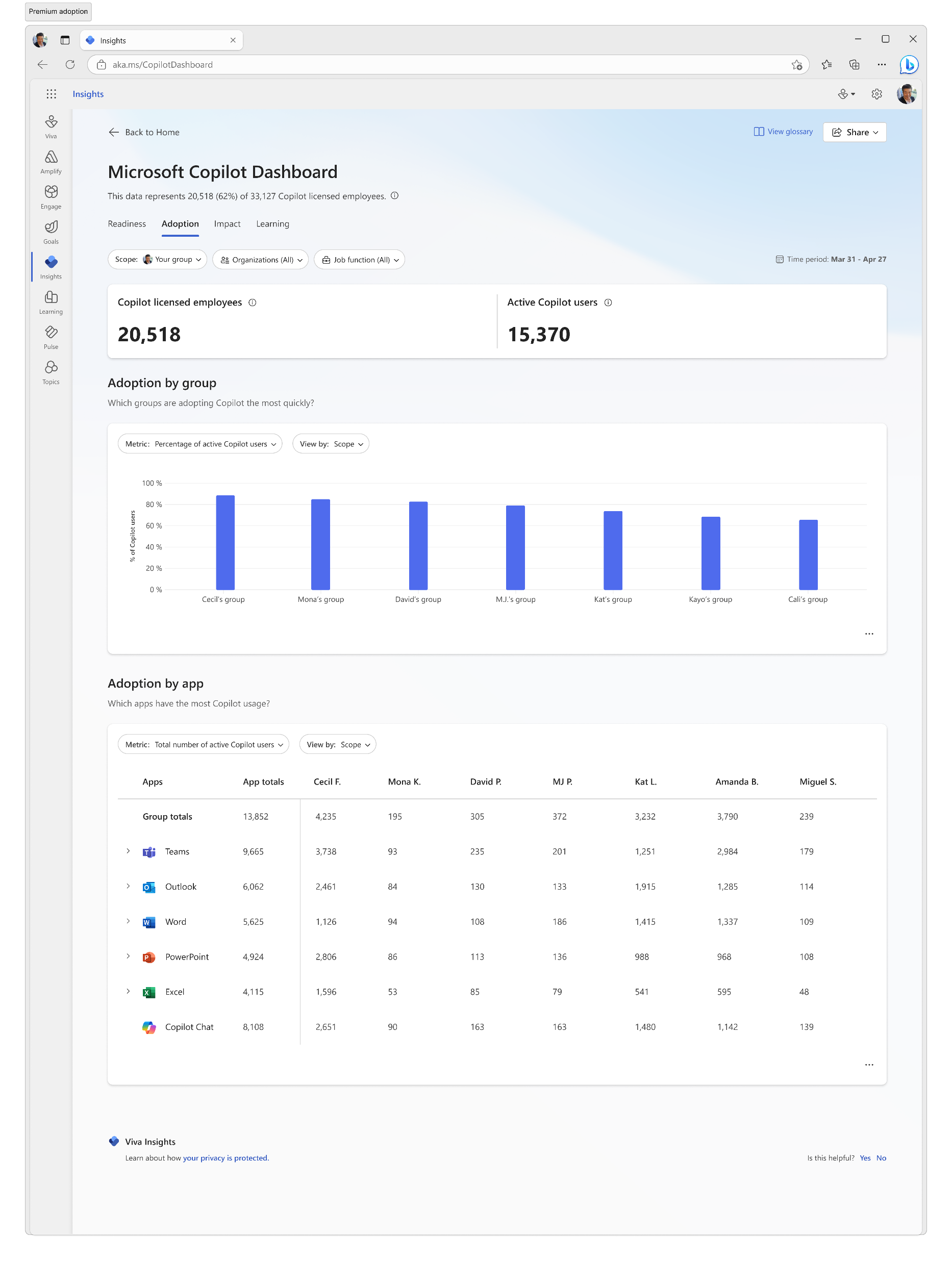 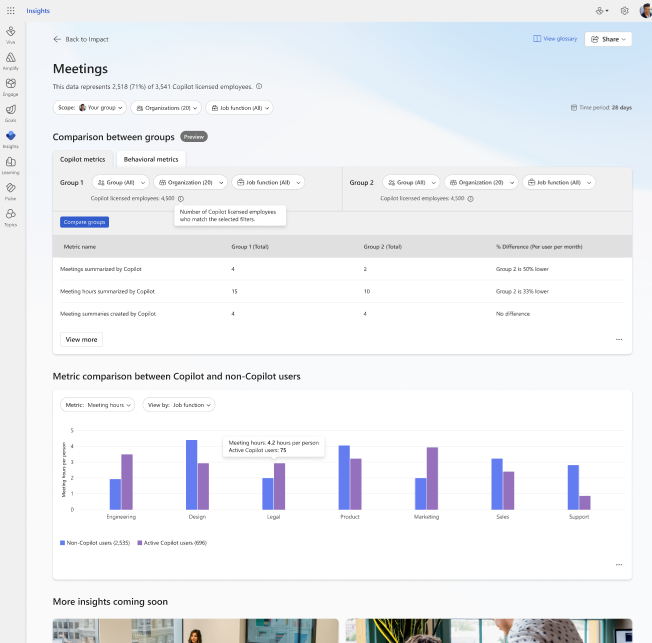 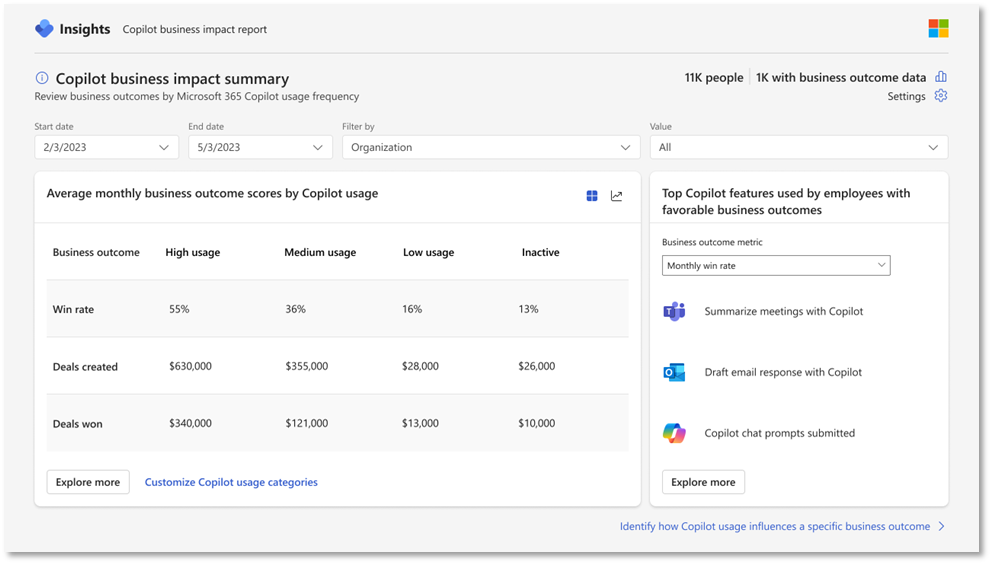 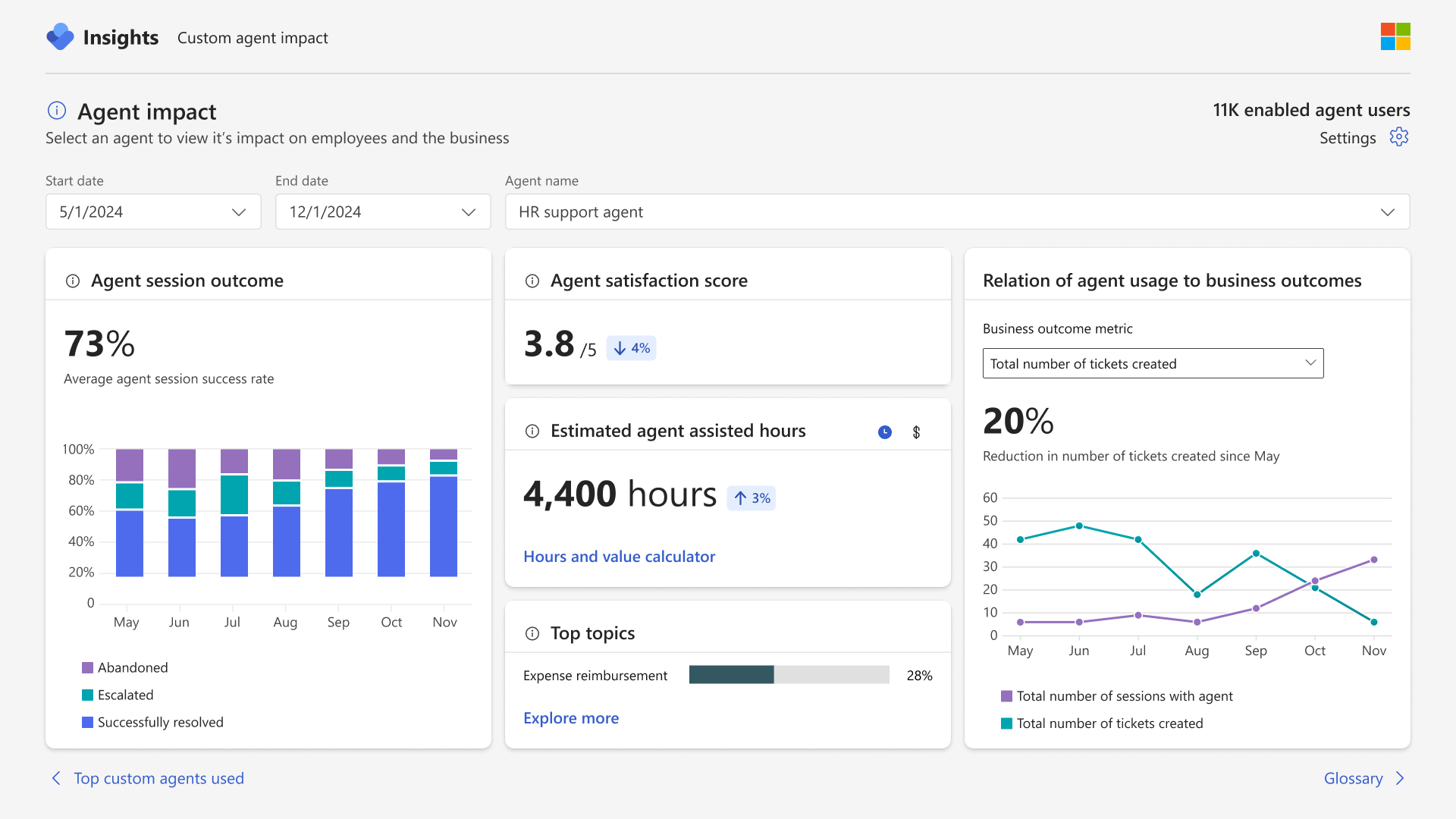 View usage
See how AI usage and adoption align with your investment
Track productivity shifts
Explore how AI transforms the way your teams get work done
Measure business value
Evaluate the business impact Copilot and agents deliver to your org
[Speaker Notes: That’s why we created Copilot Analytics – to help organizations measure the impact of AI across their business. With Copilot Analytics, you can:
View how Copilot is used and where it’s driving adoption.
Understand productivity shifts and track workflow improvements across teams.
Measure business value by connecting AI to outcomes like cost savings and revenue growth.

It’s about helping you turn Copilot adoption into measurable results that drive your organization forward.]
Measure AI impact and business value
Out-of-the-box experiences to measure Copilot adoption
Customizable reporting for deeper Copilot impact analysis
Copilot Dashboard
Copilot Business Impact Report
Advanced analytics
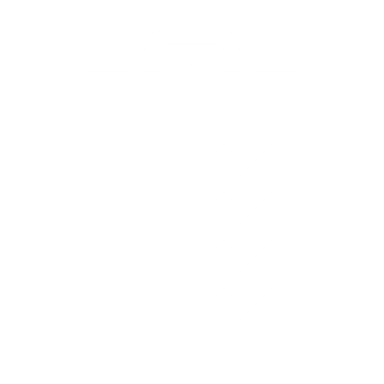 Out-of-the-box experience to quickly measure Copilot usage trends and impact on productivity outcomes
Readiness
Adoption
Impact
Learning
Sentiment
Explore the relationship between customer Copilot usage and critical business KPIs
Customizable, pre-built report
Import your own metrics, from any system for any function
Identify Copilot best practices that lead to successful business outcomes
Run custom analyses or utilize pre-built PBI templates to deep dive on Copilot impact 
Customizable, pre-built report
Dynamic date ranges for custom timeframe analysis
Compare collab patterns across groups or before and after Copilot usage
Powered by Viva Insights
Out-of-the-box Copilot reports from Viva Insights
The first step is to look at the Copilot Dashboard and explore data points that stand out. Next, our reports in the analyst experience provide a deep-dive into additional questions you may have:
Report
Hypotheses / questions covered
Covers readiness, adoption, impact, and learning
What is the current activity volume of meetings, chats, documents, emails, and Copilot Chat? 
Which groups are adopting Copilot most quickly?
Which apps have the most Copilot usage? 
What are the Copilot actions being taken? 
What is the employee sentiment on Copilot?
Microsoft Copilot Dashboard
How does Copilot usage compare across groups?
How does Copilot usage compare across apps?
What are the most frequently used Copilot features in each app?
What is the Copilot usage trend across groups?
What is the breakdown of Copilot usage across groups?
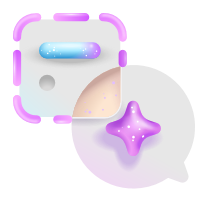 Microsoft 365 Copilot adoption report (PBIT)
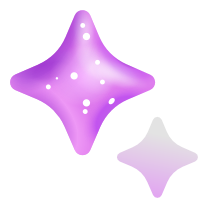 Microsoft 365 Copilot impact report (PBIT)
How has Copilot usage behavior with respect to meetings, Microsoft Teams, emails, and documents changed before and after adoption?
Which Copilot usage behaviors influence specific business outcomes? And what are the groups in my organization with the biggest opportunity to boost Copilot usage? 
How do the employees who are responsible for favorable business outcomes use Copilot? 
How can I increase potential Copilot assisted hours and value among employees who are not as active with Copilot?
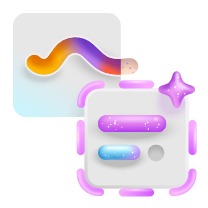 Copilot business outcome report (PBIT)
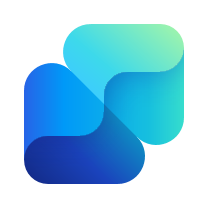 How does Copilot for Sales usage compare across groups? How does it compare across apps?
Which Copilot for Sales actions are contributing to key sales tasks?
Copilot for Sales adoption report (PBIT)
Copilot adoption and measurement flow
Post-deployment, Viva Insights offers a set reports for understanding of Copilot adoption and impact. Beyond that, there are custom analysis options that are covered in this playbook.
Measurement phase
Adoption phase
4
Microsoft 365 Copilot impact report (PBIT)
1
2
3
5
Custom analysis
(You are here)
Microsoft 365 Copilot adoption report (PBIT)
Copilot licenses have been assigned
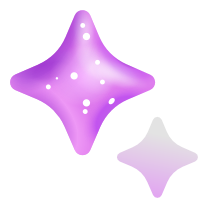 Microsoft Copilot Dashboard
4
Copilot business outcome report (PBIT)
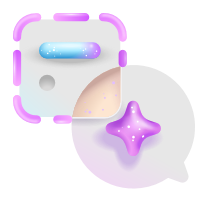 Build a foundational understanding of readiness and adoption
Set of hypotheses identified, and in need for further drill-down
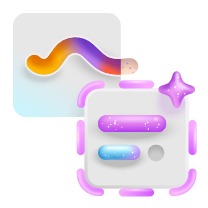 If you have business outcome uploaded in Viva Insights
Report options in Viva Insights
Resource: Copilot Scenario Library
Some principles for custom analysis
There are a couple of factors to consider about before embarking on a customized analysis:
We recommend beginning the analysis with clear business questions and hypotheses to test. While it is possible to take an exploratory approach of ‘dig around and see what we find’, it tends to be less efficient.
Always start with business questions and hypotheses
There are two important groups of questions: (1) how are people adopting Copilot in our organization, (2) what is the measured impact of Copilot in our organization. The second question should only be attempted after having a solid understanding of the first, since impact will not be evident until adoption occurs.
Understanding adoption before impact
In this playbook, we assume that your target population is licensed with Viva Insights, which provides behavioral data for understanding collaboration patterns in your organization. In parts of the playbook, we provide examples of analysis scenarios which make use of sentiment data, which can be captured with Viva Glint or Viva Pulse.
Consider available data sources
A primary reason to customize your analysis beyond the out-of-the-box Copilot reports allows you to create more actionable and even predictive solutions. For example, tailored analysis can pinpoint where to allocate licenses and resources to maximize adoption and impact. This customization is valuable because analysts can choose or create the most pertinent KPIs and measurement metrics relative to their organizational goals, like "% of account executives with high burnout risk not using intelligent recap.“
Consider the organizational context
Copilot metrics available in Viva Insights (1/2)
Copilot adoption
Copilot actions
These metrics measures the adoption of Copilot across different applications and the overall readiness of the organization.
These metrics measure the number of actions taken and prompts submitted on the Copilot apps.
See https://learn.microsoft.com/en-us/viva/insights/advanced/reference/metrics for a full list of metric descriptions
Copilot metrics available in Viva Insights (2/2)
Collaboration
Productivity
These metrics measures the impact of Copilot on collaboration activities, focusing on summarizing and composing tasks.
These metrics measures the impact of Copilot on productivity tasks, focusing on summarizing, creating, organizing, visualizing, and modifying tasks.
See aka.ms/VivaInsights/MetricsReference for a full list of metric descriptions.
Example analysis
Overview of example analyses
Adoption
Impact
Are employees using Copilot and happy with it?
How does Copilot change the way employees work?
How much have our employees adopted Copilot?
Is there a significant change in collaboration with Copilot usage?
How is Copilot usage trending over time?
What metrics predict heavy Copilot usage?
How does the volume of Copilot actions break down?
Who are the heavy Copilot users?
How does Copilot usage vary?
How are high, medium, and low Copilot users different?
How do our Copilot users fall into segments?
What is the impact of Copilot usage?
How do different teams use Copilot?
How can we increase business value of Copilot?
Which groups are the top and bottom adopters of Copilot?
How do heavy users use Copilot?
How else can heavy users leverage Copilot?
Can we encourage more equitable usage in Copilot?
Are teams equally benefitting from Copilot?
How much have our employees adopted Copilot?
On average, our employees perform on average 4.8 actions Copilot actions per week. Around 12% are considered high usage, taking over 10 actions weekly.
Weekly total Copilot actions
Summary statistics
Copilot usage segments
Based on weekly total Copilot actions
Why it matters
Assessing Copilot functionalities helps determine if the organization is leveraging its potential.
Measuring Copilot's impact is challenging if overall usage is low – it is therefore important to understand adoption first.
Identifying heavy users sets a benchmark for the organization for adoption.
What to look for
High average usage: understand the drivers behind it.
Low average usage: investigate reasons for low adoption and consider strategies like onboarding sessions or training to boost usage.
Use the statistical distribution to establish the appropriate cut-off points for heavy Copilot users.
Data shown on this slide is simulated for demo purposes
Total Copilot actions is calculated as the sum of: Copilot actions taken in Copilot chat (work), Copilot actions taken in Excel, Copilot actions taken in Outlook, Copilot actions taken in PowerPoint, Copilot actions taken in Teams, and Copilot actions taken in Word.
Metrics
How is Copilot usage trending over time?
Proportion of total users increased over the first quarter of ‘24, where usage has been sustained
% of users by monthly Copilot usage
Why it matters
Monitoring usage trends over time helps assess the effectiveness of Copilot adoption strategies.
Identifying stagnation in usage can prompt timely interventions to boost adoption and productivity.
What to look for
Review the stacked column chart to see the proportions of heavy, light, and non-users over time.
If adoption has slowed or is stuck at the 'light usage' segment, consider interventions such as training to improve usage.
Data shown on this slide is simulated for demo purposes.
How does the volume of Copilot actions break down?
Summarization actions in Teams make up the largest proportion of Copilot usage
Volume of Copilot actions by platform
Area reflects total actions taken over duration
Why it matters
Copilot actions can be divided by their action type (generate, summarize, prompt), or surface (e.g., Word, Outlook). A tree map overview enables us to understand what actions are the largest contributors to Copilot action.
What to look for
Consider the data within the context of expectations or goals set by the organization. Do we anticipate users performing mostly summarize or generate actions? Are certain surfaces under-used with respect to our expectations?
Use these findings to guide next step strategy or action.
Data shown on this slide is simulated for demo purposes.
How do our Copilot users fall into segments?
Copilot users divide into four main segments, with high impact Individual Contributors being the largest group
High Impact ICs (38%)
Innovative Managers (22%)
Why it matters
It is probable that different Copilot adopters have different collaboration patterns, needs, and ways of being productive.
A segmentation/profiling technique can enable targeted interventions for transforming AI culture.
Average 10+ Copilot actions per week
Primarily ICs and high level (118)
Over-index on Sales & Marketing (140)
Heavy usage on PowerPoint generation and summarization (130)
Average 8+ Copilot actions per week
Primarily middle Managers (129)
Over-index in IT, Operations, and R&D
Heavy usage on Outlook and Teams generation and summarization
High collaboration hours and internal network size
Executive Explorers (8%)
Frontline Users (32%)
What to look for
Low usage - Average 5 Copilot actions per week
Primarily senior managers (117) and level 9+ (130)
Primary use of Copilot is Copilot Chat prompt (35%)
Low usage – average 1 Copilot action per week
Spread across levels, mainly in frontline roles
Highest usage is with Copilot Chat prompt (77%)
Low email and chat hours
Try to cover distinctive traits on demographics, function, level, collaboration patterns, and Copilot usage.
(Index – Total = 100), i.e., all indices above 100 represent an over-index.
These groups can be identified using techniques such as k-means clustering or hierarchical clustering. Once patterns have been identified, they can be ‘codified’ into a rule-based segmentation in which the sizes can be measured over time.
Data shown on this slide is simulated for demo purposes.
How do different teams use Copilot?
There is an opportunity for some teams to leverage more of Copilot in Teams to realize greater productivity gains
Key metrics
Weekly average by organization
Why it matters
A high-level view of hotspots in Copilot usage across surfaces and teams allows leaders to quickly identify the strengths and opportunities in the organization's adoption journey.
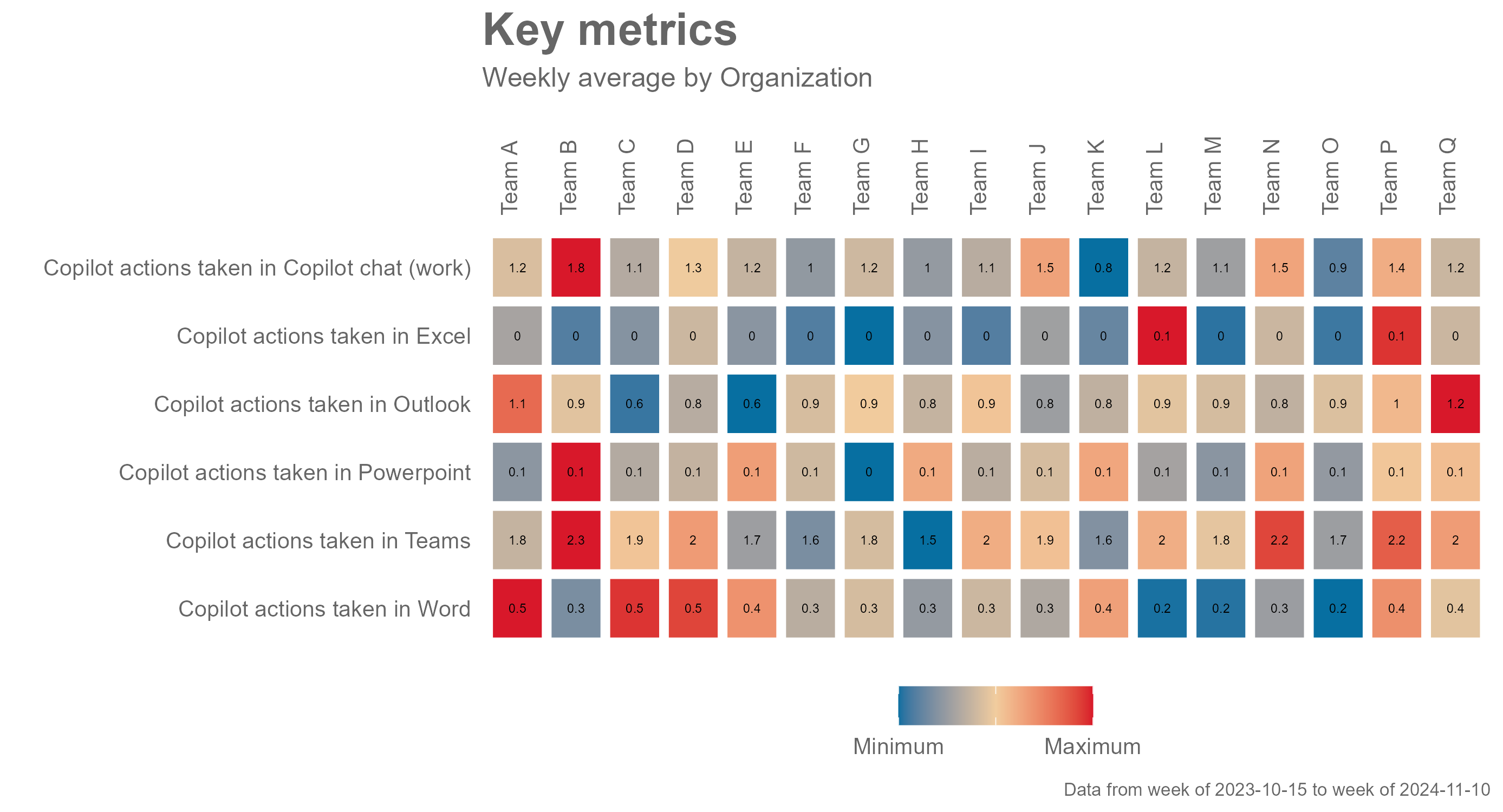 What to look for
Groups with low Copilot usage, and examine possible explanations.
Groups with all-rounded high Copilot usage, and examine learnings from their adoption journey.
Data shown on this slide is simulated for demo purposes
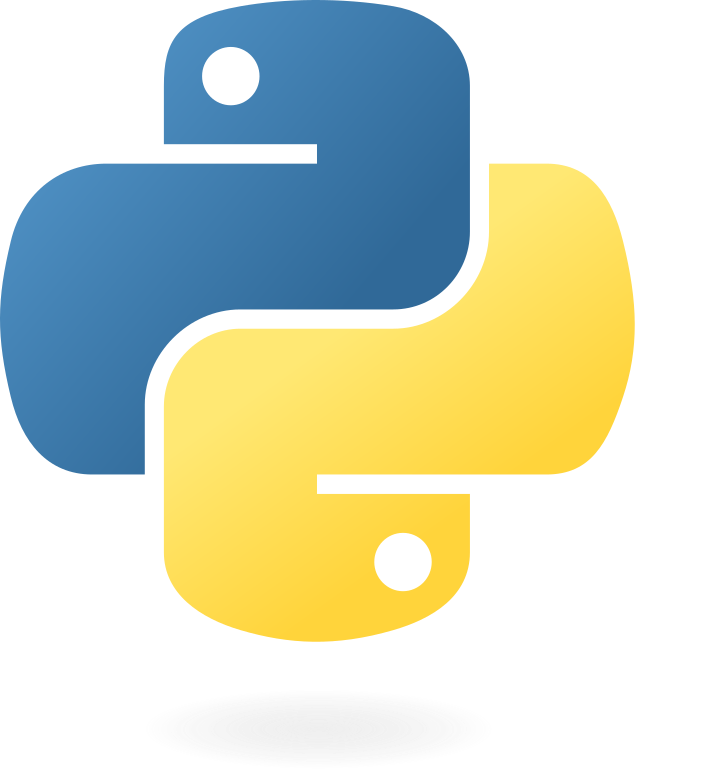 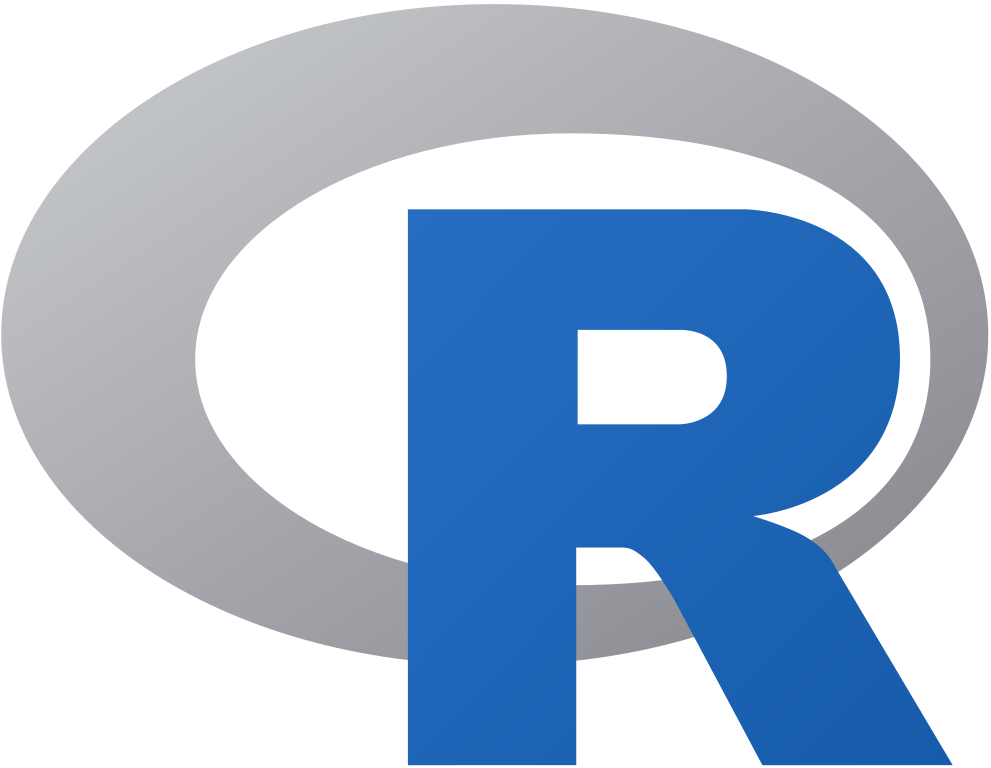 Example scripts for R
Example scripts for Python
How do heavy users use Copilot?
The predominant means of using Copilot for heavy users is submitting prompts directly to Copilot Chat (work)
Breakdown of Copilot actions taken by heavy Copilot users (10+ weekly usage)
Showing top 10 action types only
Why it matters
Understanding Copilot usage patterns is crucial as different usage patterns have varying impacts on time savings and productivity gains.
This analysis may reveal gaps in which obvious opportunities to leverage Copilot feature are neglected.
Copilot chat (work) prompts submitted
Generate email draft actions taken using Copilot in Outlook
Compose chat message actions taken using Copilot in Teams
Summarize meeting actions taken using Copilot in Teams
Business chat
Outlook
What to look for
Rewrite text actions taken using Copilot in Word
Teams
Assess if users are diverse in their Copilot usage. If they primarily send prompts, it may indicate low adoption maturity, suggesting they use Copilot mainly as a search replacement.
Draft Word document actions taken using Copilot
Word
Total meetings summarized by Copilot in Teams
Meeting hours summarized by Copilot in Teams
Total emails sent using Copilot in Outlook
Summarise email thread actions taken using Copilot in Outlook
Data shown on this slide is simulated for demo purposes. Data shown have been altered for privacy reasons.
Is there a significant change in collaboration?
There is a significant decrease in after hours, suggesting a meaningful reduction after the introduction of Copilot
Comparison of Viva Insights metrics before and after the introduction of Copilot
Showing population means and results of t-test
Why it matters
By identifying changes in key metrics like active connected hours and email hours, we can assess whether Copilot is enhancing productivity and streamlining workflows.
What to look for
Use a time trend view to establish the right cut-offs for pre- and post-Copilot periods. Ideally, aim for equally sized periods.
Note that a significant result is not sufficient to infer causality.
The "Pre-Copilot period" and "Post-Copilot period" columns show the mean values of each metric before and after the introduction of Copilot
The "p-value" column indicates the result of the t-test for each metric
The "Significant" column indicates whether the difference in means is statistically significant, based on a p-value threshold of 0.05
Data shown on this slide is simulated for demo purposes.
Note: A paired t-test may be used if the population is identical in the before and after period, matching individuals across the two periods.
What metrics predict heavy Copilot usage?
Collaboration hours demonstrate high information value in predicting Copilot usage
Information value of Viva Insights metrics in predicting heavy Copilot usage
Showing top 5 predictors
Why it matters
Information value is a technique used for ranking the most important variables in a binary classification problem.
This analysis helps us sift through the large number of Insights metrics and identify the most important drivers of heavy Copilot usage.
What to look for
At IV between 0.3 to 0.5,this predictor has a strong relationship to the outcome variable (Siddiqi, 2006).
See the metric interpretation guide for the Copilot Dashboard.
Data shown on this slide is simulated for demo purposes.
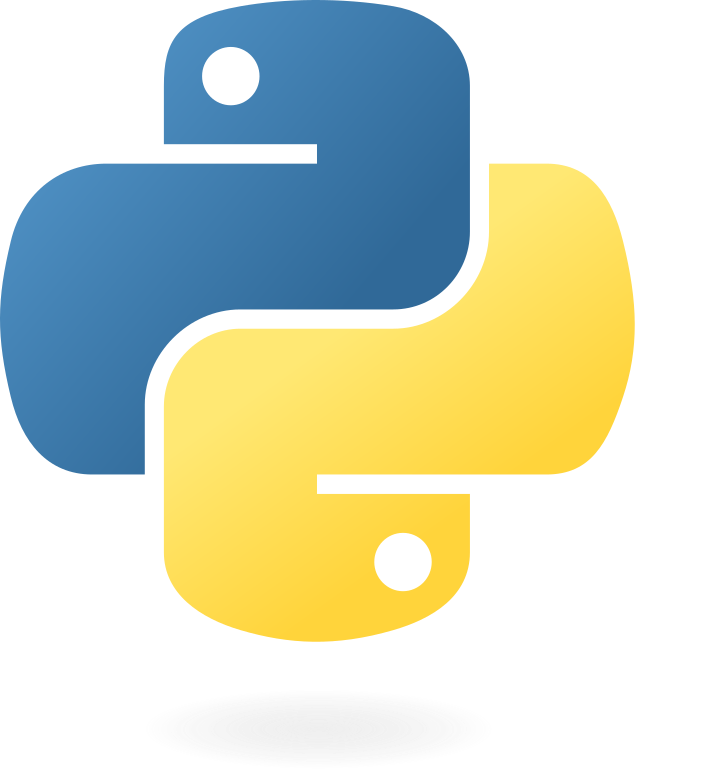 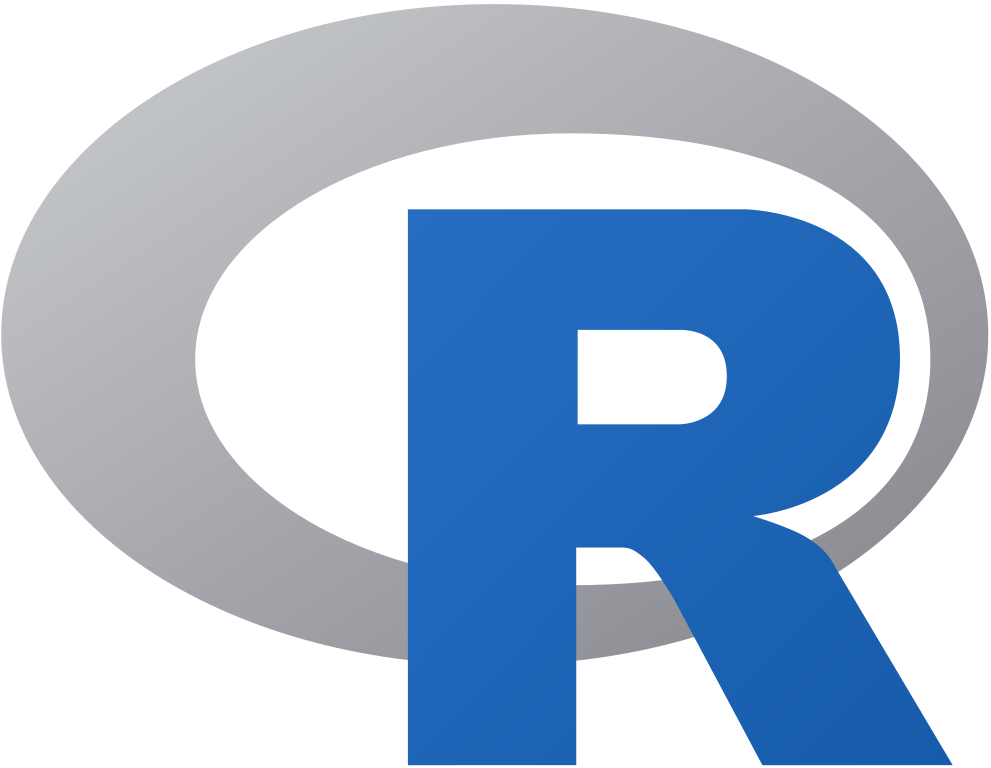 Example scripts for R
Example scripts for Python
Who are the heavy Copilot users?
High Copilot users over-index on the APAC region and the IT function, as well as Sales
Why it matters
Incidence and index of high Copilot users: By Region (Index – Total = 100)
Indexing can highlight teams that are mature adopters. This can be hidden by uneven group sizes, which is ignored by indexing.
Understanding where heavy usage is concentrated can inform strategies to replicate success across other teams and functions.
Index = [Target %] / [Total %] x 100
Index is calculated by dividing the target percentage by the total percentage, then multiplied by 100
An index above 100 (over-indexing) indicates that the incidence (of Heavy users) in the target group is higher than the incidence of the target group in the population. The converse is true when the index is below 100 (under-indexing)
Incidence and index of high Copilot users: By Function (Index – Total = 100)
What to look for
Review which groups are mature adopters, and evaluate their group size – sometimes smaller teams may adopt Copilot.
Use this information to learn from mature adopters and implement best practices in under-indexed areas.
Data shown on this slide is simulated for demo purposes. Data shown have been altered for privacy reasons .
How are high, medium, and low Copilot users different?
Heavy Copilot users tend collaborate more and have larger external and internal networks
Key metrics
Weekly average by Copilot usage segment
Why it matters
Profiling users based on heavy to low Copilot usage can shed light on:
the drivers of Copilot adoption.
which areas of collaboration users may be benefitting the most from Copilot.
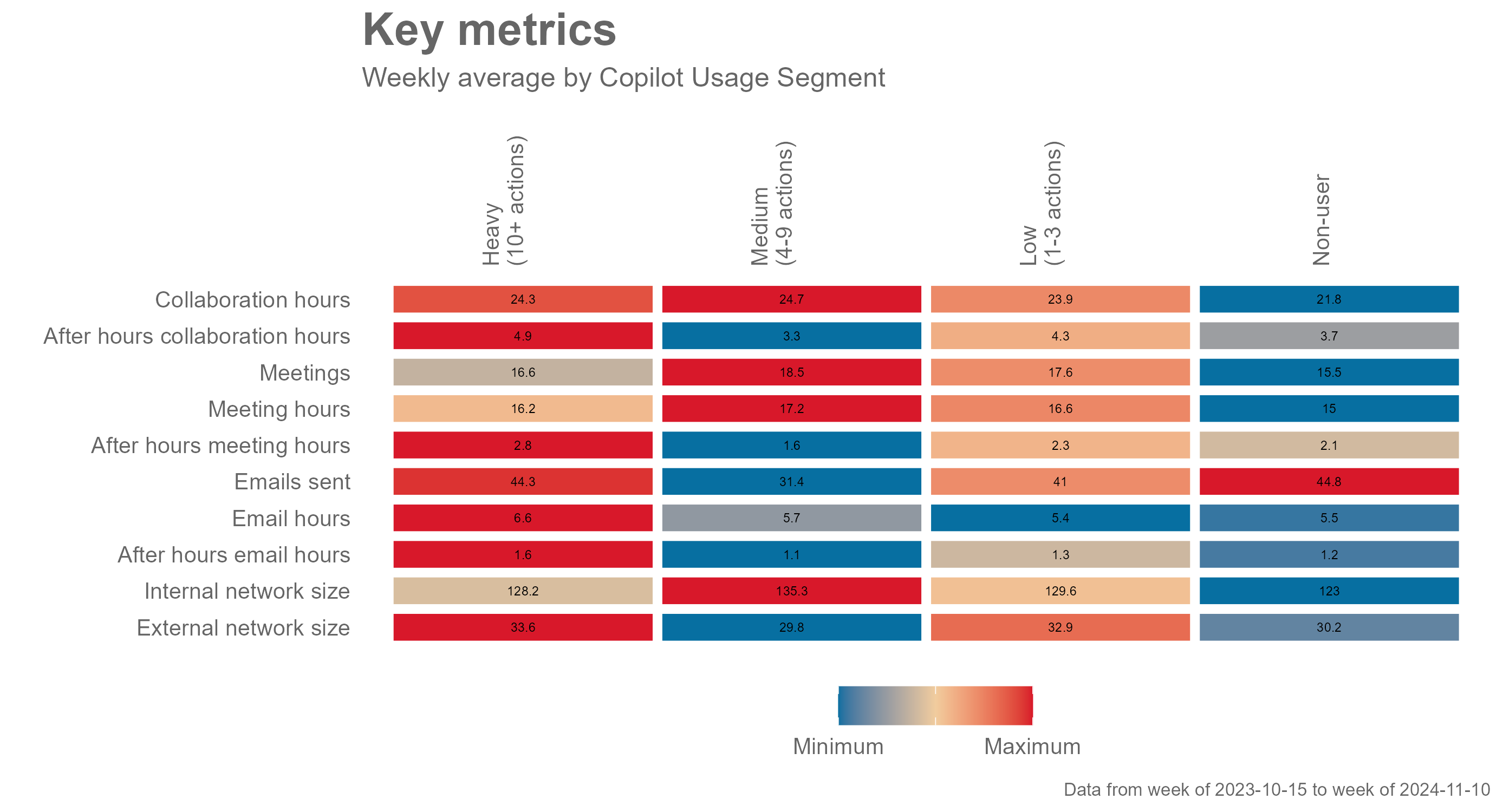 What to look for
There may be opportunities for encouraging Copilot deployment amongst those suffering from high collaboration load.
Review whether high collaboration load is particularly driven by a particular channel, e.g. email or chat.
Reference the metric interpretation guide for the Copilot Dashboard for implications on high/low values for collaboration metrics.
Data shown on this slide is simulated for demo purposes.
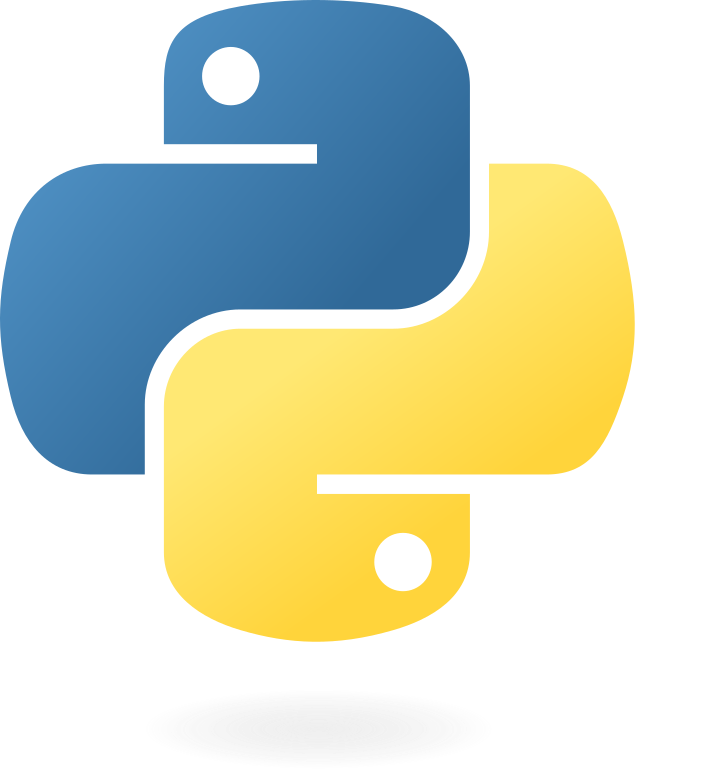 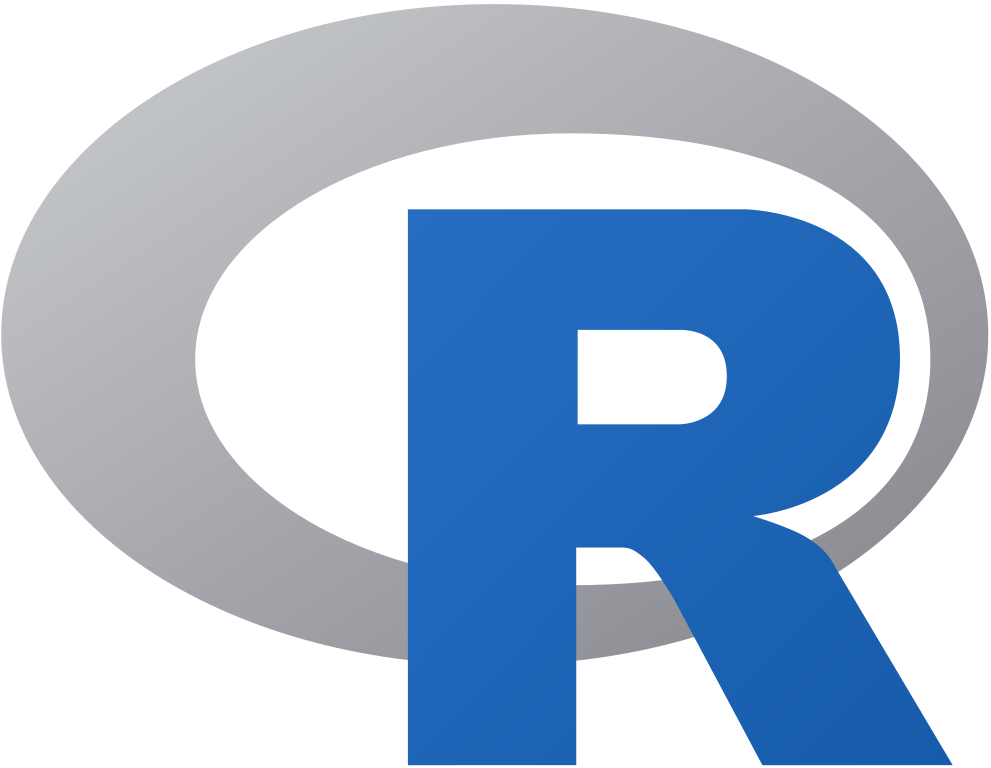 Example scripts for R
Example scripts for Python
What is the impact of Copilot usage?
Improve support on strong sentiment toward Copilot’s ability to deliver productivity by better leveraging prompts and Copilot functionality
Sentiment towards Copilot
Data showing Top 2 Box agreement (%) based on a 5-point scale
Why it matters
Sentiment data (such as Viva Pulse) helps capture the subjective user experience, which can help explain patterns in behavioral data.
Sentiment data can provide valuable outcome variables for intangible outcomes like productivity, wellbeing, and engagement.
Readiness
I believe Copilot can have a positive impact on the way I work
I am confident in my organization's ability to deploy Copilot successfully
I have a good understanding of how Copilot can be used in my daily work
Adoption
The prompts I create generate useful responses from Copilot
I am finding new and/or better ways to use Copilot
What to look for
I am getting the support I need to use Copilot successfully in my work
It is important to ensure that users: 
Are empowered or supported to use Copilot (Readiness).
Have the know-how to make the most out of Copilot (Adoption).
Are deriving value from how they use Copilot (Impact).
When agreement with these statements fall below the expected level, this should be validated with open-ended responses and behavioral data and then addressed with the relevant interventions.
Impact
Using Copilot helps improve the quality of my work or output
Using Copilot helps me spend less mental effort on mundane or repetitive tasks
Using Copilot allows me to complete tasks faster
When using Copilot, I am more productive
Data collected with Viva Pulse.
See Viva Pulse survey templates (Microsoft 365 Copilot Readiness; Microsoft 365 Copilot Adoption; Microsoft 365 Copilot Impact).
Data shown on this slide is simulated for demo purposes.
Which groups are the top and bottom adopters of Copilot?
Org E and Team B are amongst the top adopters of Copilot overall
Average total Copilot actions by group
Comparing top and bottom 10 groups
Why it matters
By focusing on the top and bottom adopters, organizations can quickly identify areas to action on, to 
Build use cases from top adopters, and .
Upskill or explore use cases with bottom adopters.
Groups with top 10 average Copilot usage
Groups with bottom 10 average Copilot usage
What to look for
Bottom adopters may provide an opportunity for training and onboarding.
HR dimensions where top adopters may likely emerge, e.g. by manager status, level, function, region, etc. This can help with building relevant use cases for the rest of the organization.
Data shown on this slide is simulated for demo purposes.
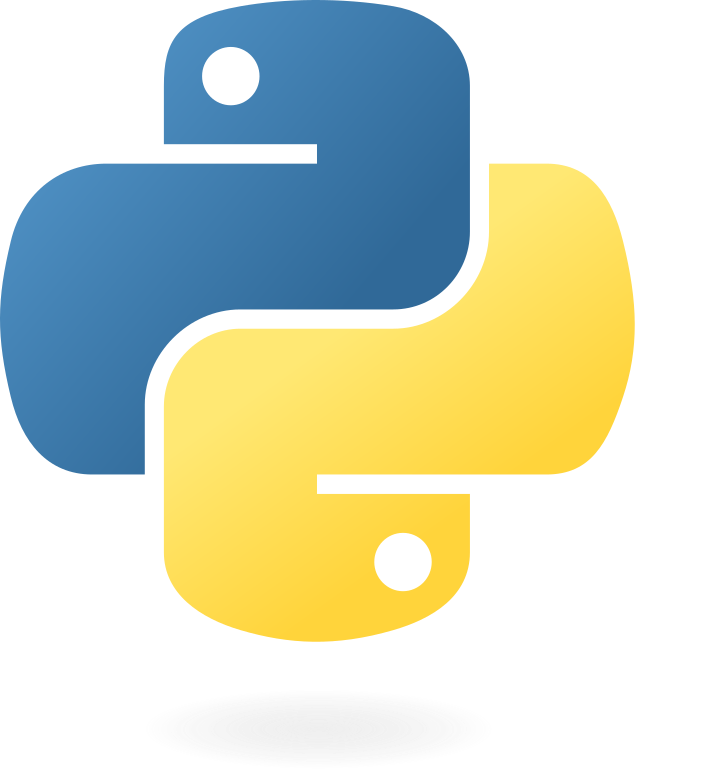 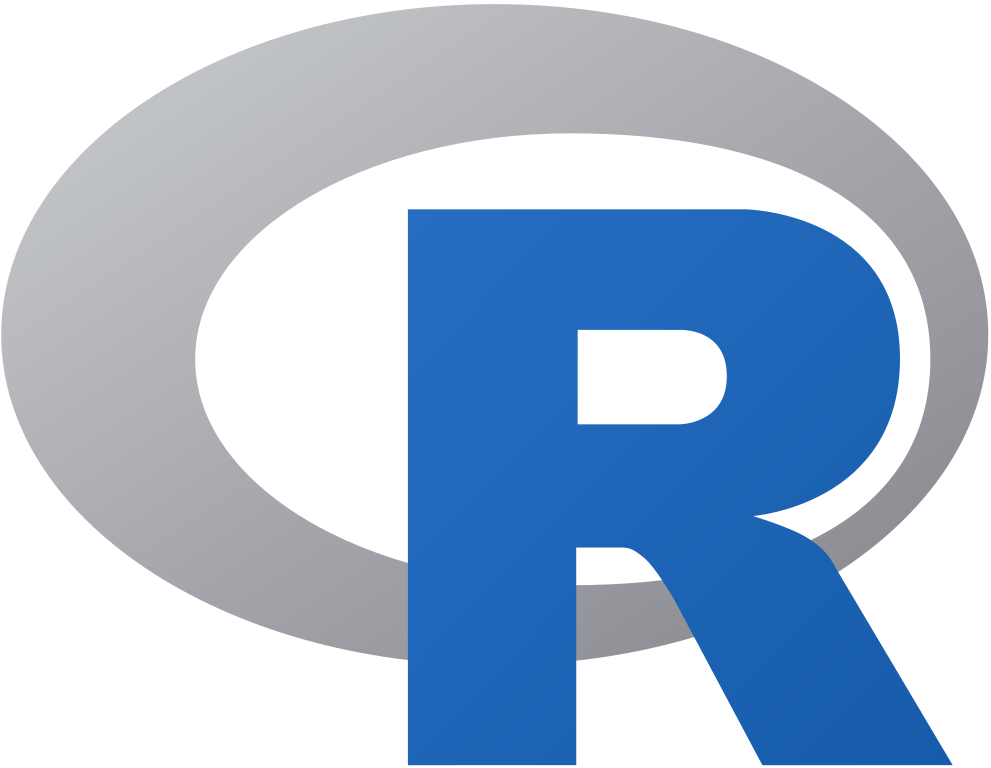 Example scripts for R
Example scripts for Python
How else can heavy users leverage Copilot?
For heavier collaborators, there is an opportunity for high users to leverage summarization features for emails, chats, and Microsoft 365 documents
Breakdown of Copilot actions taken by heavy Copilot users (10+ weekly usage)
Showing bottom 10 action types only
Why it matters
Identifying underutilized Copilot actions reveals opportunities to enhance productivity and efficiency.
Understanding the job roles and levels of heavy users helps tailor strategies to boost Copilot usage across the organization.
What to look for
Examine the bottom ten action types taken by heavy users to pinpoint areas for improvement.
Consider the job roles and levels of the assigned Copilot population to develop targeted interventions.
PowerPoint
Outlook
Teams
Word
Excel
Data shown on this slide is simulated for demo purposes.
Can we encourage more equitable usage in Copilot?
A few users are heavily utilizing Copilot actions, while the majority has minimal engagement
% of population sharing % of total Copilot actions
Lorenz curve for total Copilot actions
The Lorenz curve illustrates the distribution of total Copilot actions across the population. The x-axis represents the cumulative share of the population, while the y-axis represents the cumulative share of total copilot actions. The red curve indicates a significant inequality in the distribution, where a small percentage of the population is responsible for a large percentage of the total copilot actions. This is further quantified by the Gini coefficient of 0.85, which is quite high and indicates substantial inequality
Why it matters
A high Gini coefficient, which indicates high inequality, means that the majority of people are not reaping the benefits of Copilot.
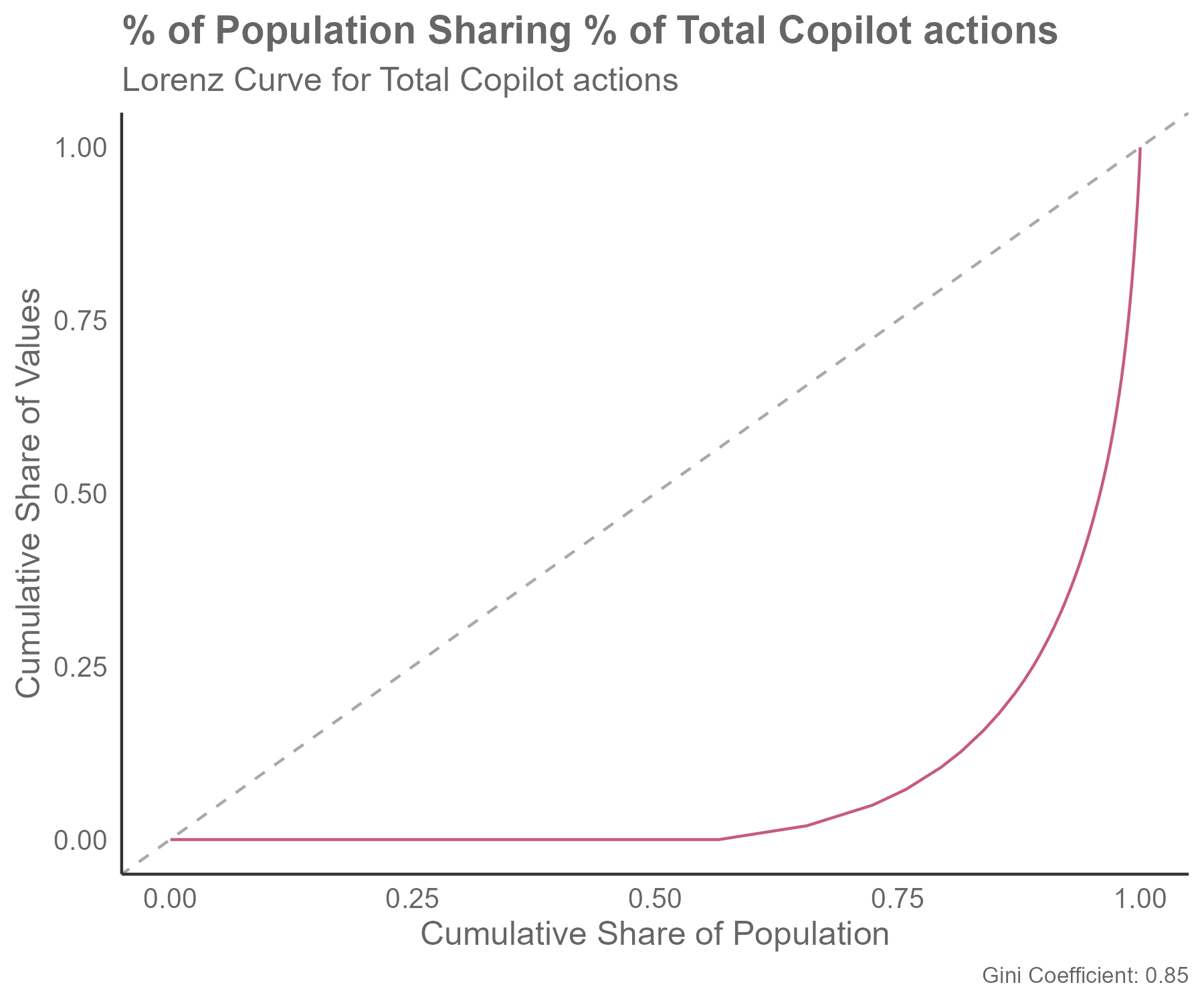 What to look for
A high Gini coefficient value (> 0.8) indicating high levels of inequality in Copilot usage.
A Lorenz curve that has a small area under the 45-degree line of equality.
Data shown on this slide is simulated for demo purposes.
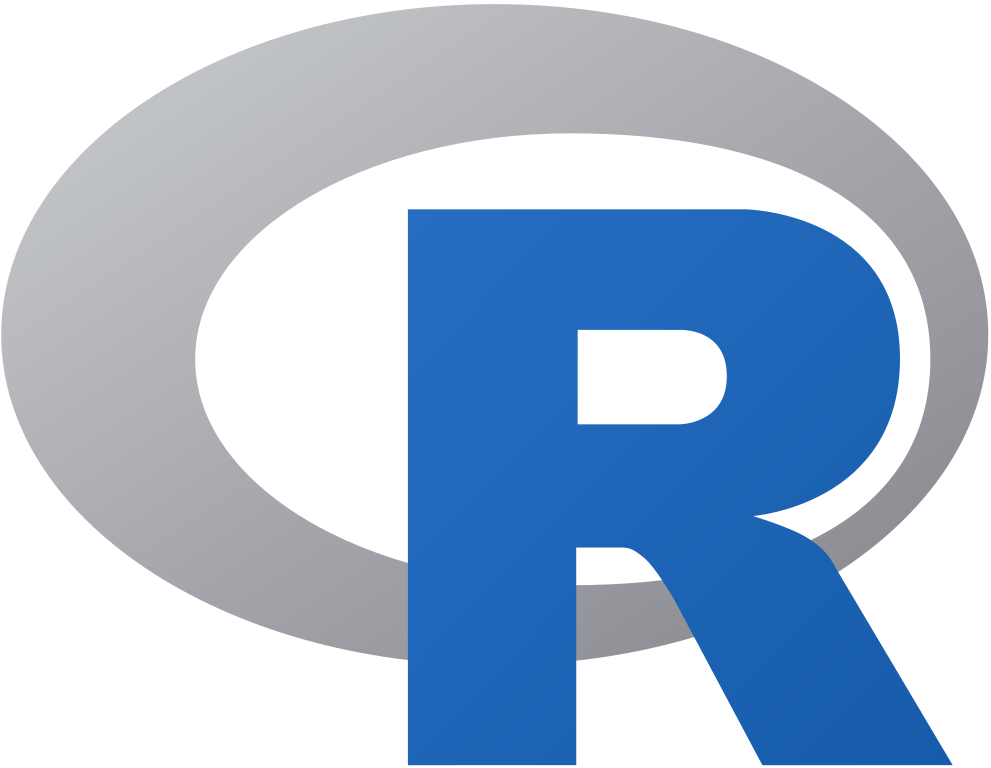 Example scripts for R
Total Copilot actions is calculated as the sum of: Copilot actions taken in Copilot chat (work), Copilot actions taken in Excel, Copilot actions taken in Outlook, Copilot actions taken in PowerPoint, Copilot actions taken in Teams, Copilot actions taken in Word.
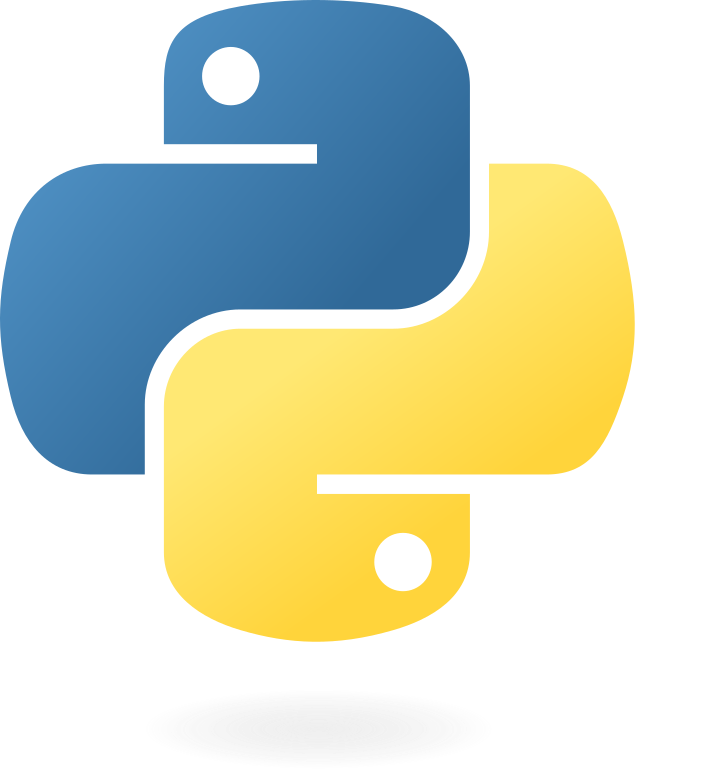 Example scripts for Python
Metrics
Are teams equally benefitting from Copilot?
High variability in Copilot assisted hours for Team A indicates that there is an opportunity to more evenly distribute Copilot usage
Copilot assisted hours
Distribution of copilot assisted hours by team
Why it matters
Copilot assisted hours represents the value and time savings that teams and individuals can be gaining from using Copilot.
High variability means that the benefit from Copilot may be highly unequal – some benefitting a lot, and some very little.
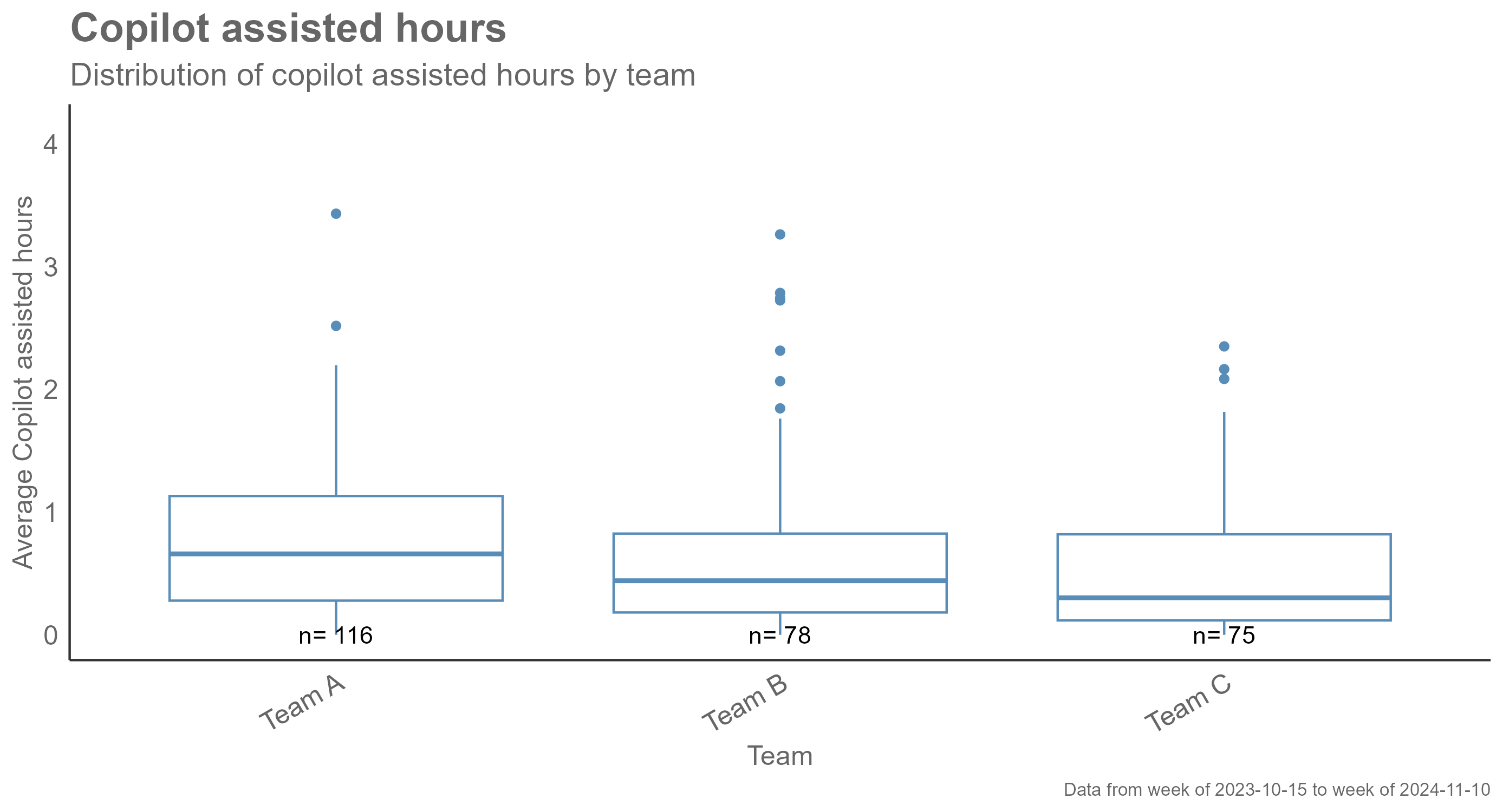 What to look for
Look out for high variability and low medians overall, as these are signs that there is an opportunity to improve how teams leverage Copilot.
Data shown on this slide is simulated for demo purposes.
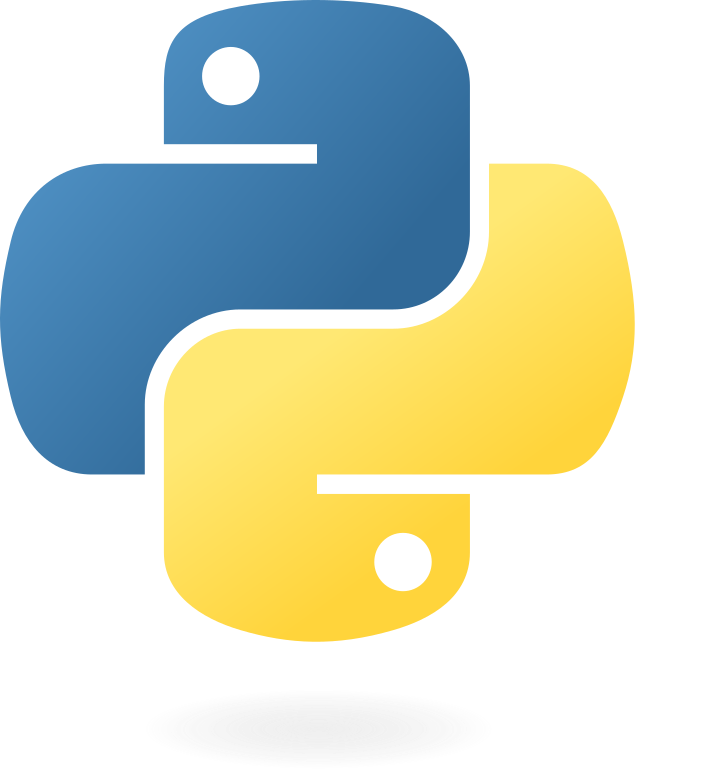 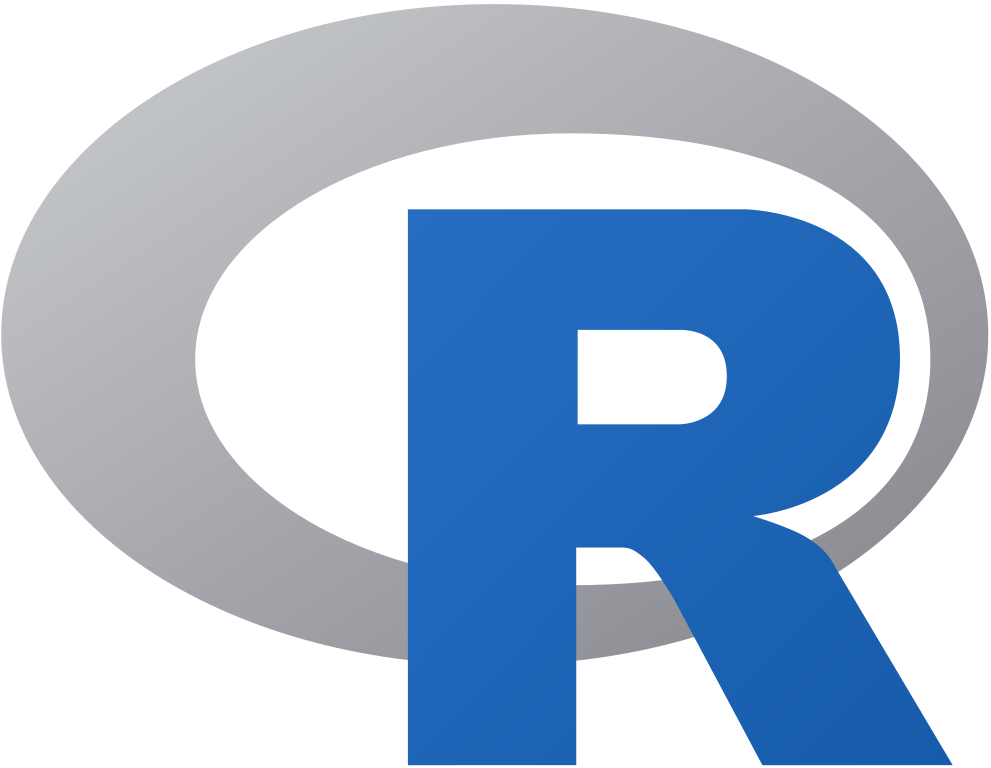 Example scripts for R
Example scripts for Python
What’s next
Copilot Success Kit
Accelerate your path to value
Implementation Summary Guide for Leaders
User Enablement Guide 
Technical Readiness Guide 
Copilot Chat and agent overview guide
Accelerating Copilot enablement with Microsoft Viva  
Additional resources:
Copilot Scenario Library, Optimization Assessment, implementation plan template
User engagement tools and templates, including onboarding email templates, trainer materials, and user handouts
Copilot Success Kit – Microsoft Adoption
Copilot for Microsoft 365 skilling experiences
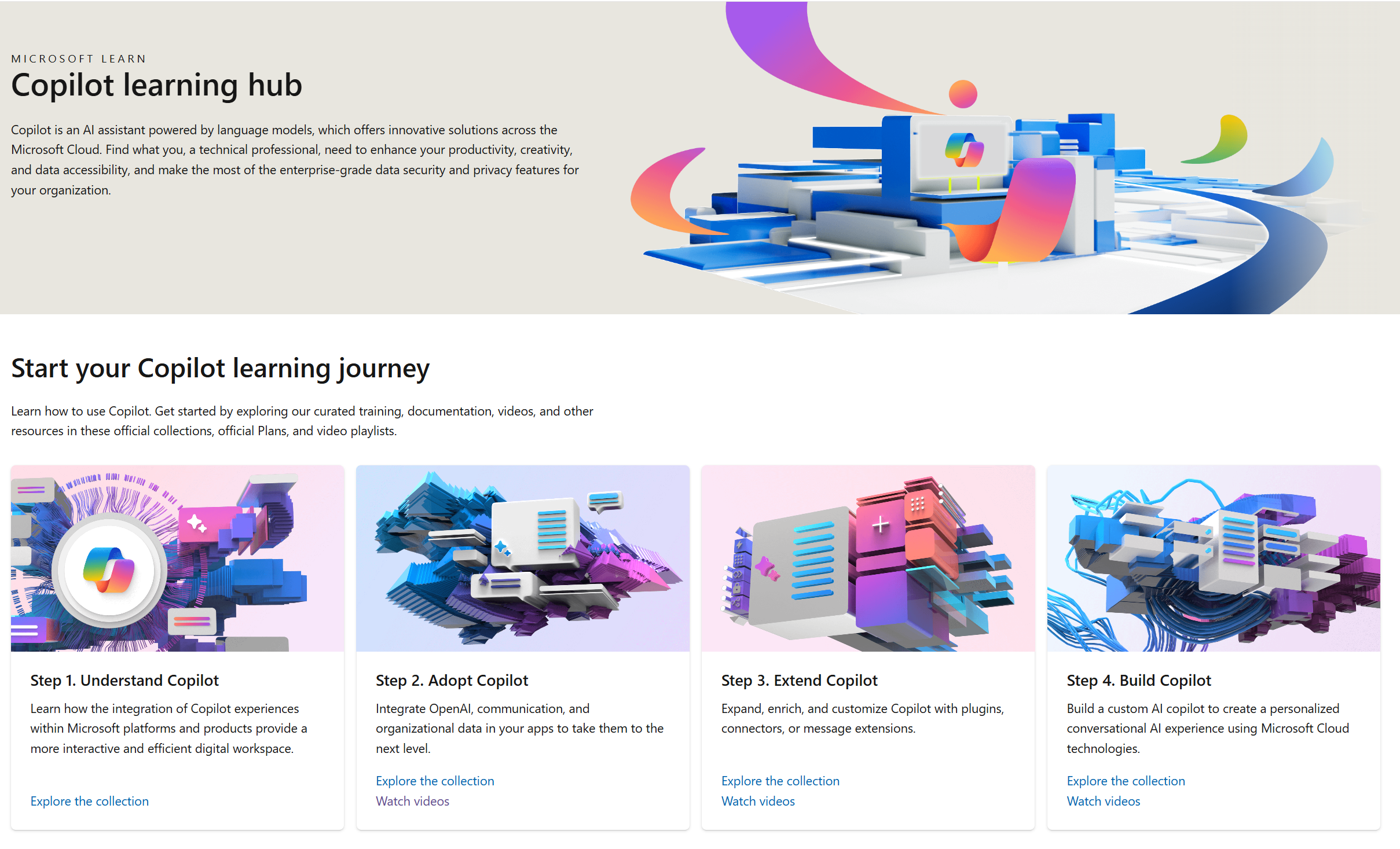 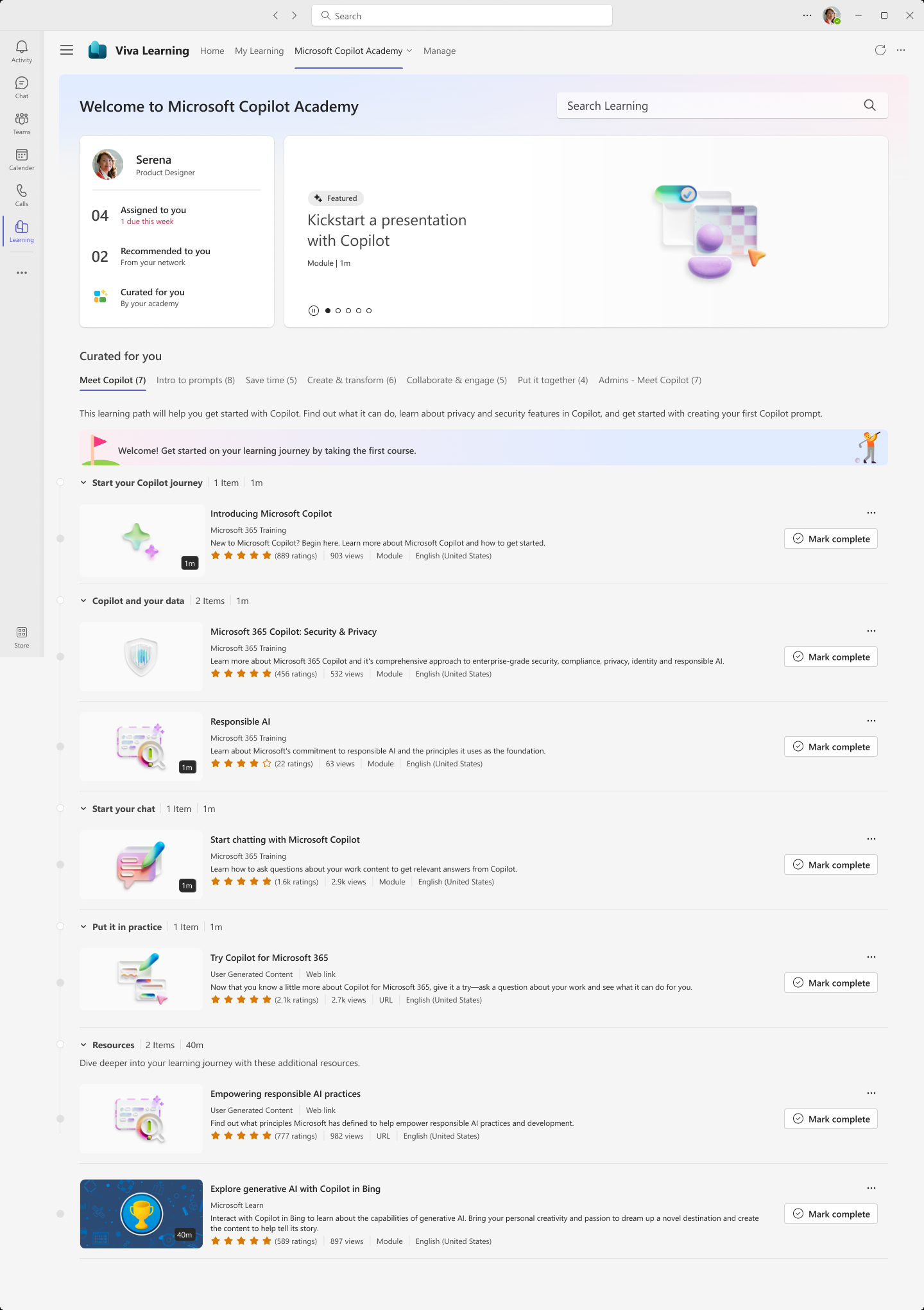 Microsoft Copilot Academy
Available to all Microsoft 365 Copilot customers
Centralized location to help with the basics of Copilot learning and upskilling, pulling the best content from available free Microsoft sources
Structured content in easily consumable learning paths curated by Microsoft experts
Develop your AI interaction skills from your Viva Learning app in Teams or webapp
Microsoft Learn
Free, on-demand training content for skill development
Step-by-step exercises guiding learners through common Copilot prompts and use cases
Copilot Prompt Gallery
Free location to meet, learn about, and test the capabilities of Copilot
Improve your prompt engineering skills in an interactive hands-on environment
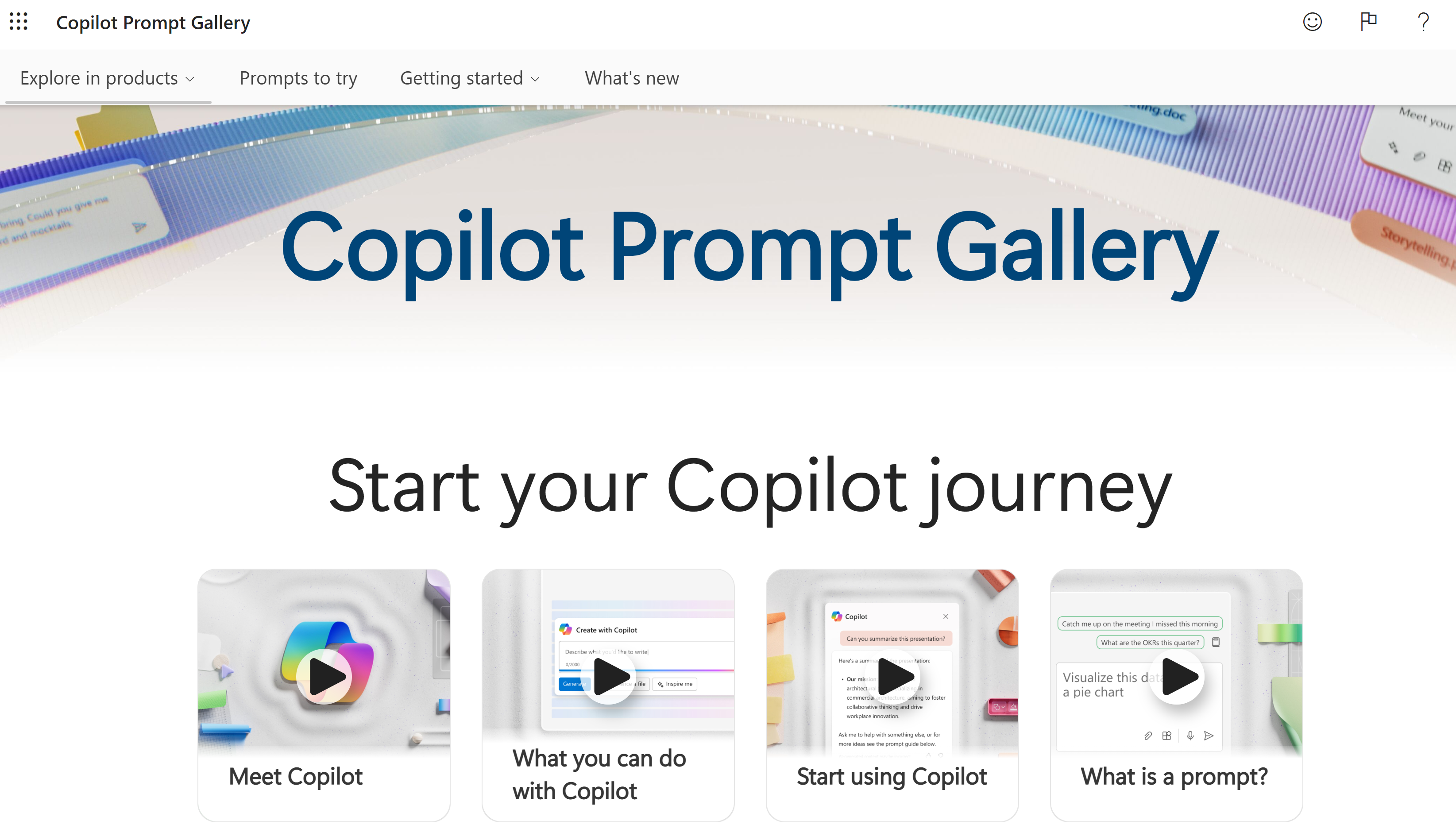 Downloadable assets for customization available at adoption.microsoft.com/copilot
Time savings is not the only KPI of Copilot effectiveness. Viva Insights provides valuable measurement for scenarios supported by Copilot.
By leveraging Viva Insights, organizations gain a more comprehensive understanding of Copilot's impact, ensuring its effectiveness is measured holistically.
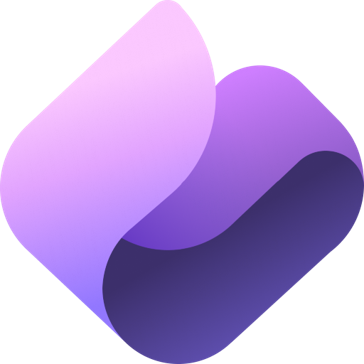 Viva Glint
Gain visibility into employee engagement with org-wide surveys to measure sentiment and improve the employee experience.
Surveys based on library of 200 plus benchmarked and proven items
Real-time, interactive dashboards for managers, HRBPs, leaders, and others
Predictive insights highlight risks and opportunities for specific populations
Integrated action-taking system to drive business outcomes
Easy setup and HRIS integration to reduce administrative burden
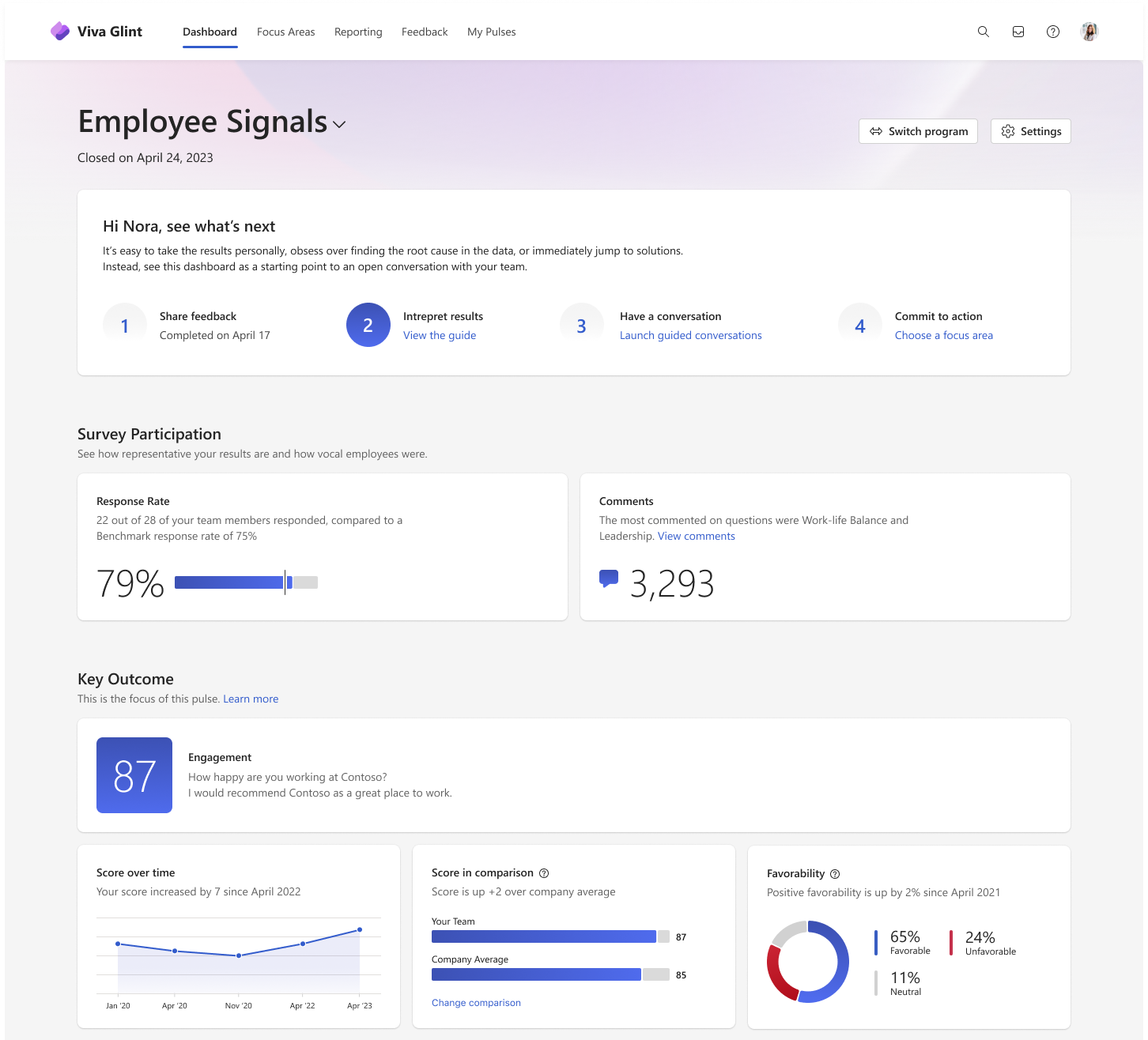 Learn more at Microsoft Viva Glint | Employee Engagement
[Speaker Notes: Viva Glint surveys are meant to be used organization wide and are typically managed by HR leaders]
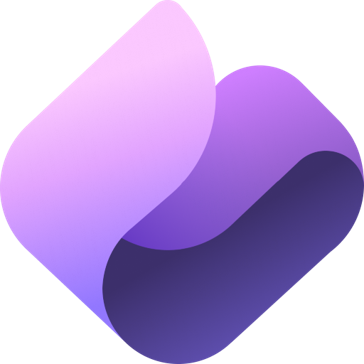 Improving change with Viva Glint
Viva Glint uncovers what motivates employees and provides the context needed for successful change.
Ways to use by stage
Get ready
Onboard & engage
Deliver impact
Extend & optimize
Establish a baseline for overall Copilot organizational sentiment and preparedness to track over time 
Uncover the barriers to changing the key behaviors identified to develop interventions that make change easier
Clarify the needs and beliefs of employee populations to build bottom-up strategies and define targeted goals
Understand the perceived employee benefits to implement changes that sufficiently motivate employees
Repeat readiness survey to yield trend insights
Receive feedback on adoption program to avoid problematic rollouts
Gather and examine attitudinal data trends to compare to baseline survey data
Analyze how Copilot sentiment varies across organizational departments functions to uncover which groups receive the most value from AI and why
Use survey data to improve accuracy of interpretations of change program quantitative data and experiment outcome data (behavioral, application usage, and other business outcome data)
Repeat readiness steps for additional populations identified in subsequent rollout phases
Improve and adapt change program with feedback from employees
Check-in with populations who have adopted AI to uncover new ways to support ongoing usage and learning
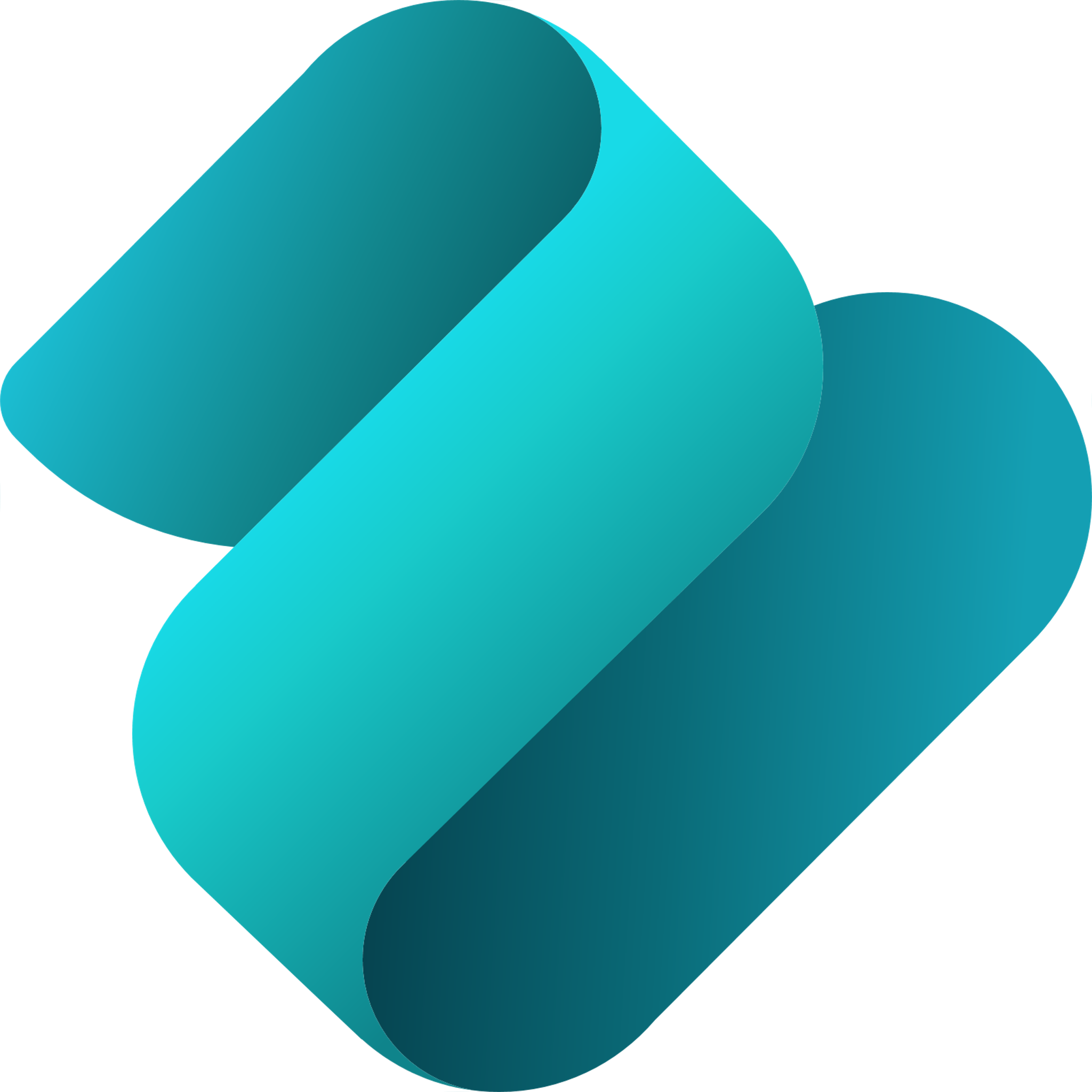 Viva Pulse
An agile survey tool that empower leaders and managers to gather and act on employee feedback quickly.
Easily ask effective questions with a research-backed question library designed to drive team success
Maximize impact by empowering managers to get the feedback they need when they need it with brief surveys
Show teams that they’re being heard by taking clear steps to address their needs, right in the flow of work
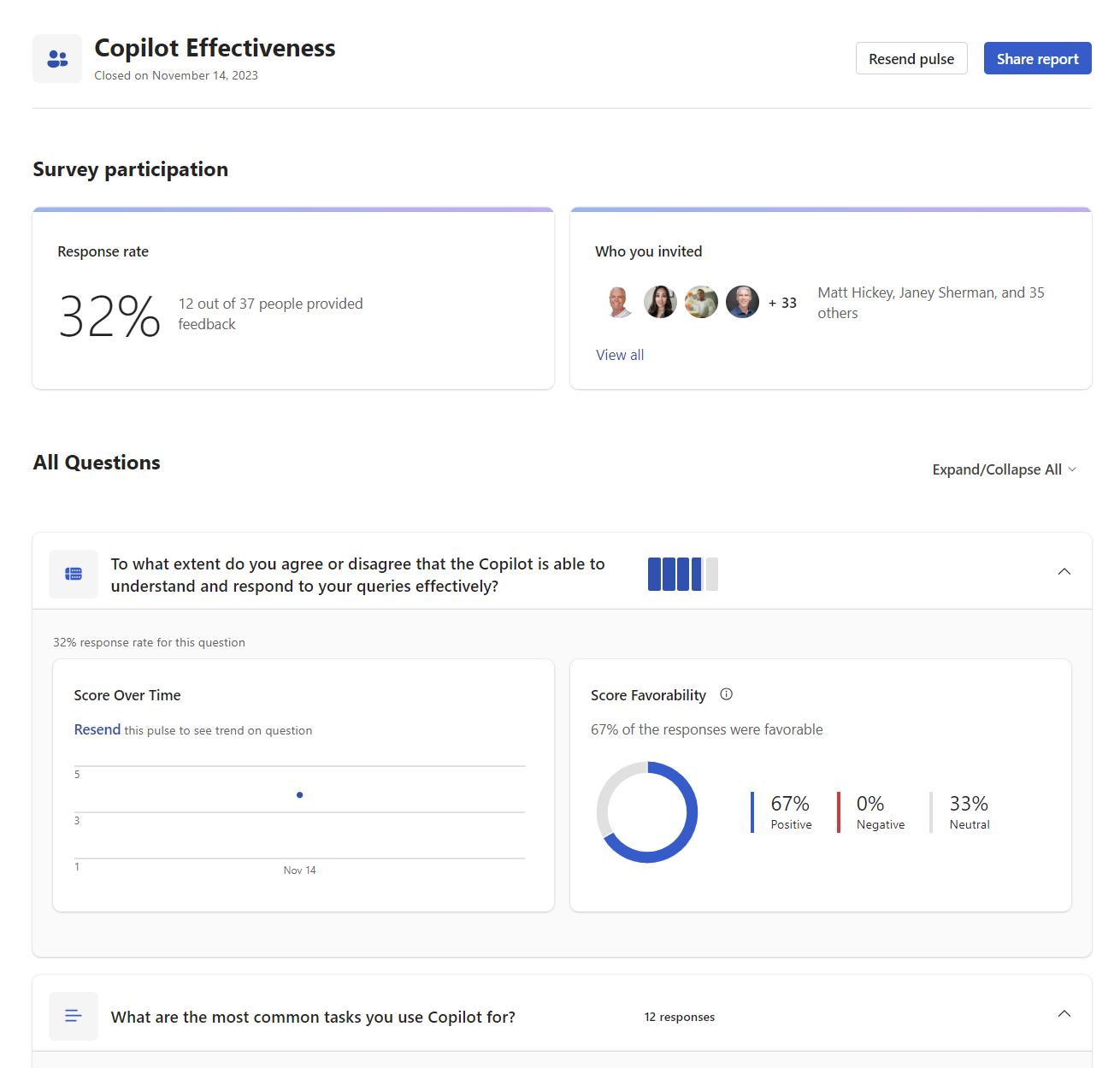 Learn more at Microsoft Viva Pulse | Employee Feedback Surveys
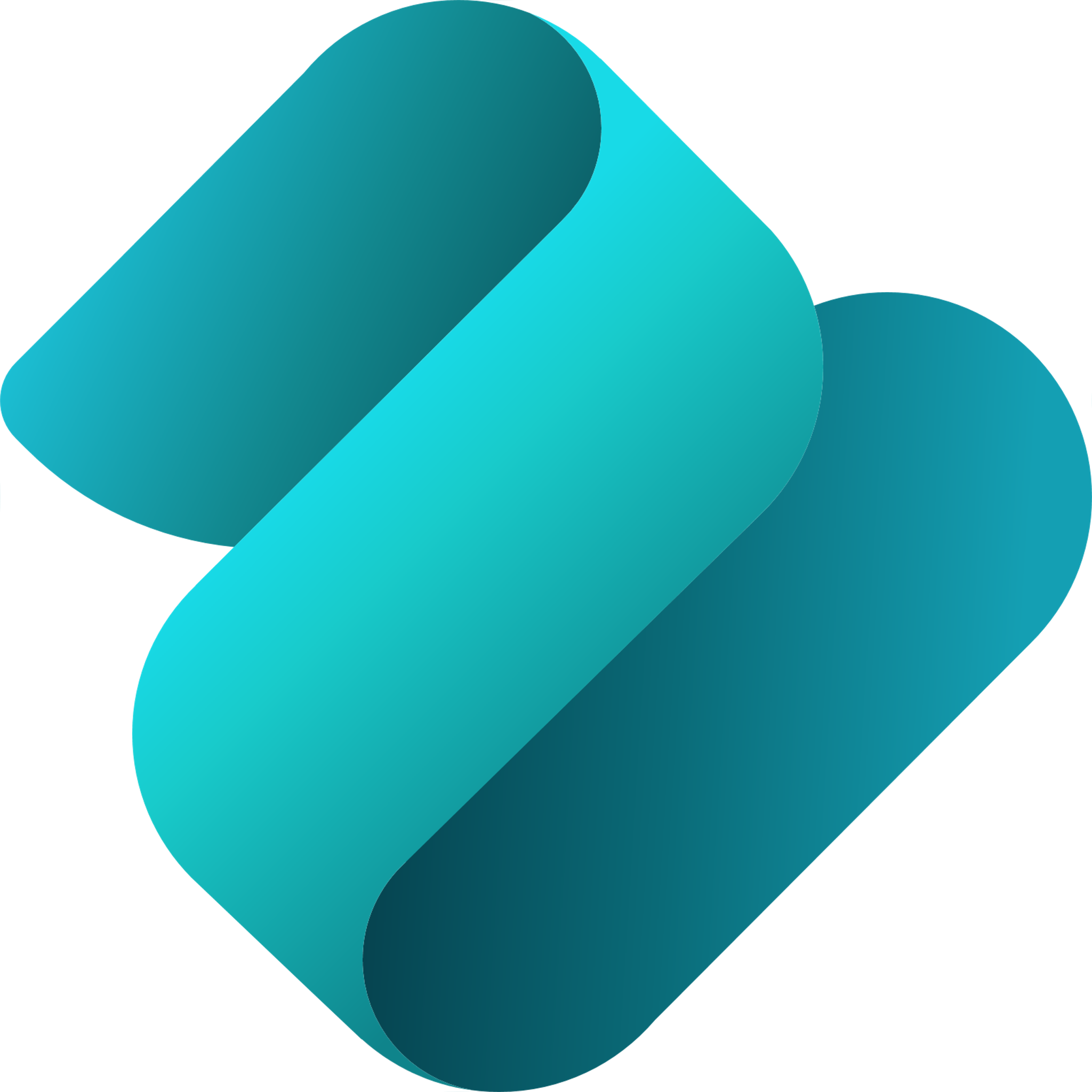 Improving change with Viva Pulse
Viva Pulse provides the timely feedback needed to adapt change and maintain employee motivation.
Ways to use by stage
Get ready
Onboard & engage
Deliver impact
Extend & optimize
Allow change leaders to assess readiness from the perspective of specific teams/cohorts
Clarify the needs and beliefs of specific employee populations to build bottom-up strategies and define targeted goals
Understand the perceived employee barriers and benefits of AI adoption at the group level to implement changes that sufficiently motivate employees
Assess adoption support from the perspective of a team member and a manager 
Identify additional attention/interventions to help accelerate effective adoption 
Track adoption progress by resending surveys periodically 
Allow for timely corrective actions
Use to collect outcome data in an adoption experiment
Use data collected during adoption to understand effectiveness of interventions
Use pulse data to improve accuracy of interpretations of change program quantitative data and experiment outcome data (behavioral, application usage, and other business outcome data)
Repeat readiness steps for additional populations identified in subsequent rollout phases
Improve and adapt change program with feedback from employees
Check-in with populations who have adopted AI to uncover new ways to support ongoing usage and learning